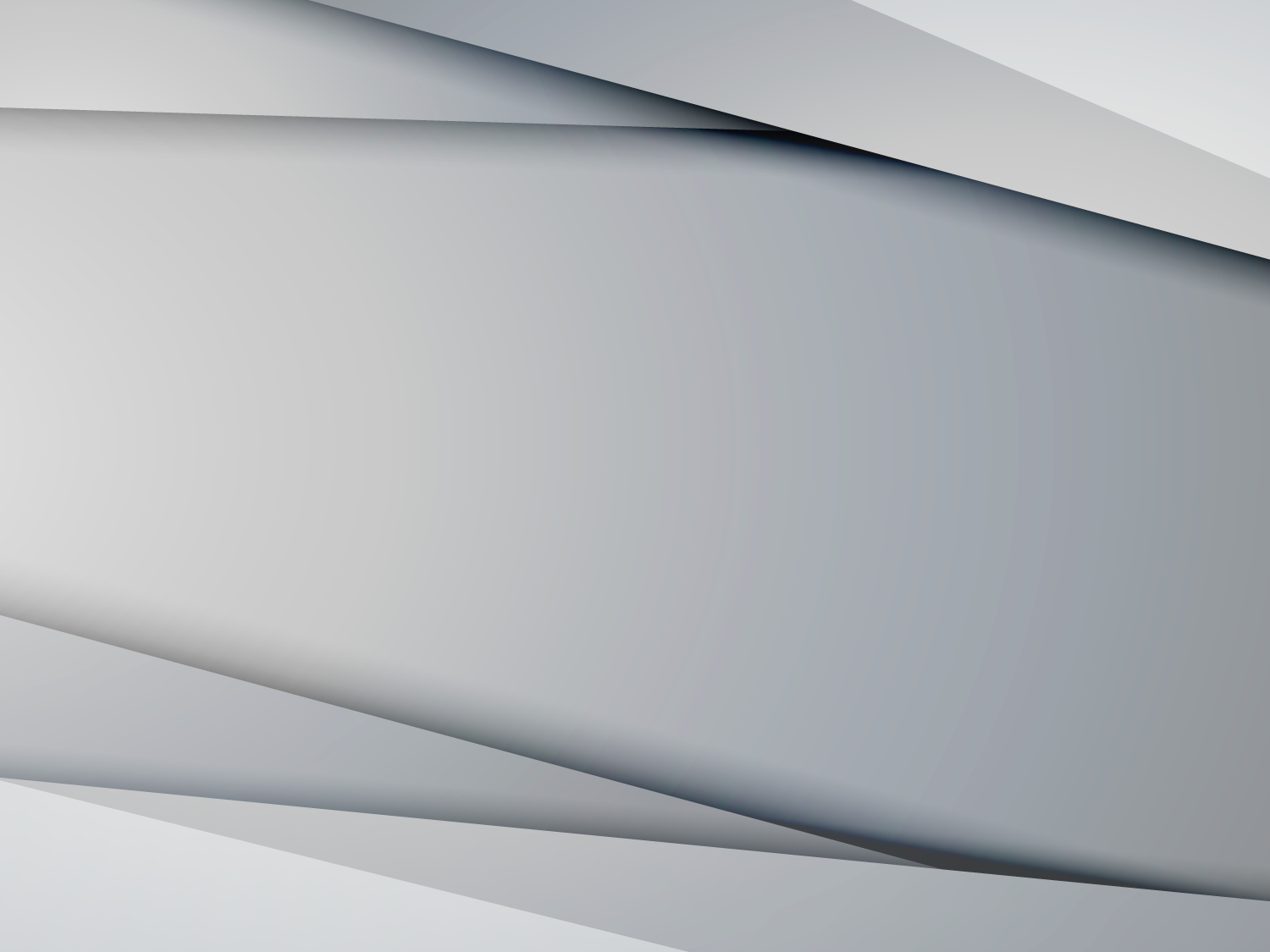 Команда “Фруктовый сад”
Smart Mirror
Студенты:
Штефан Михаил
Саляхов Денис
Ветренко Александр
Боровский Иван
Проблема
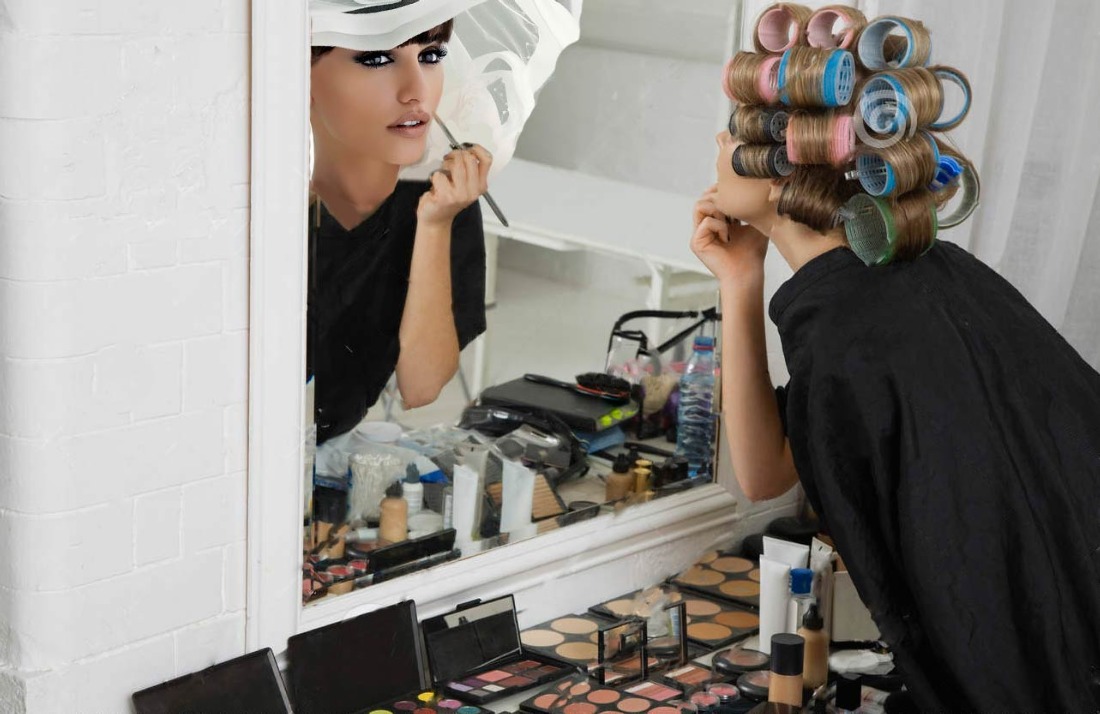 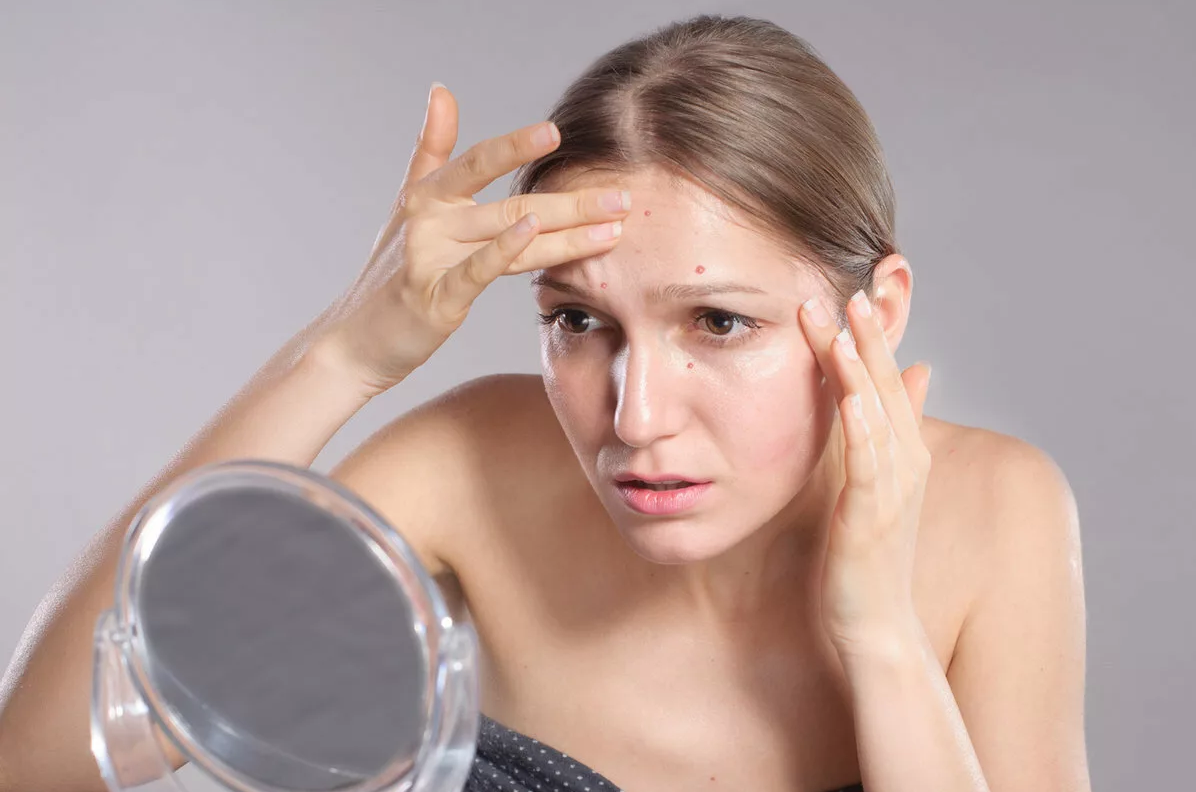 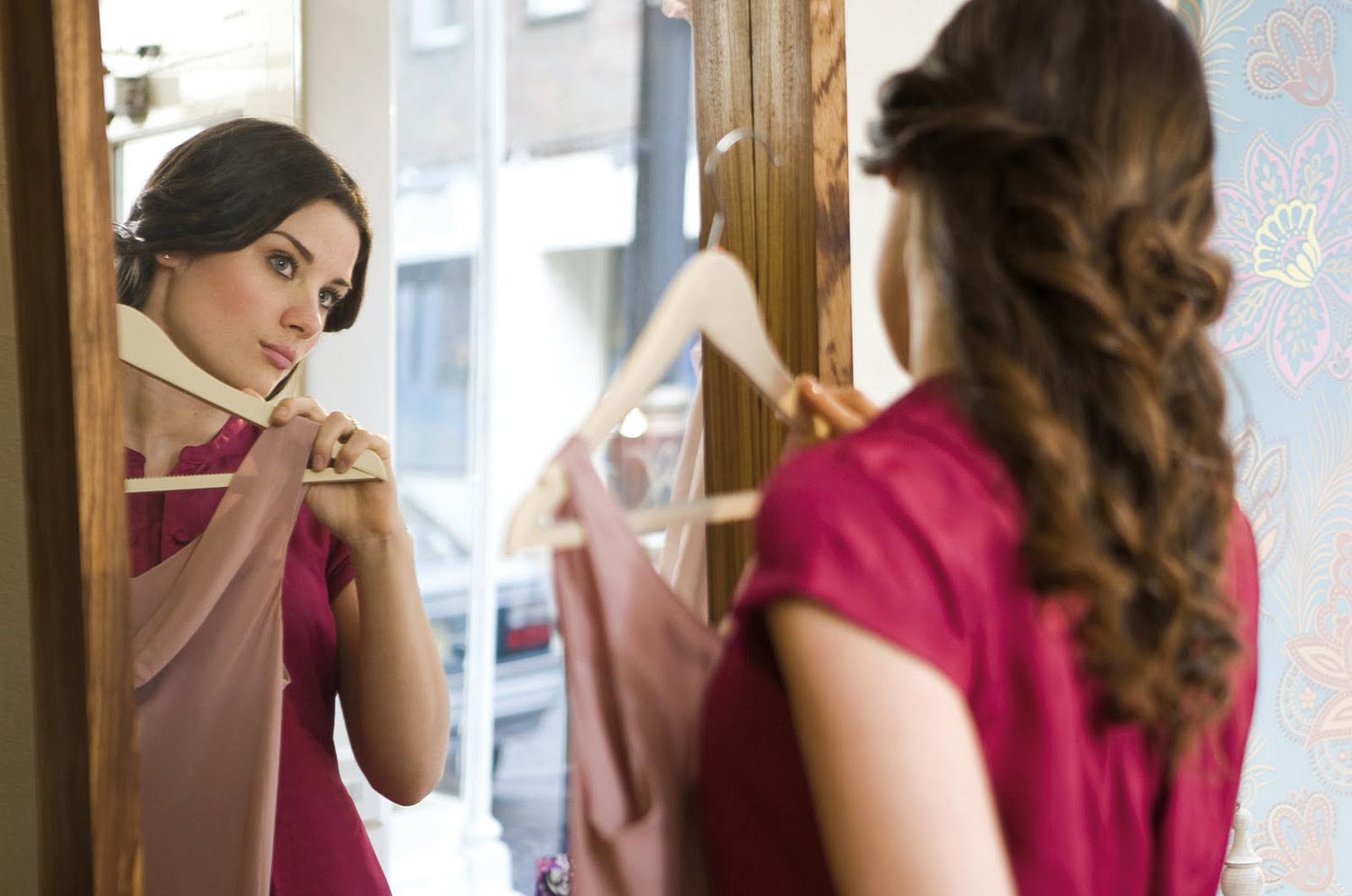 Цель проекта
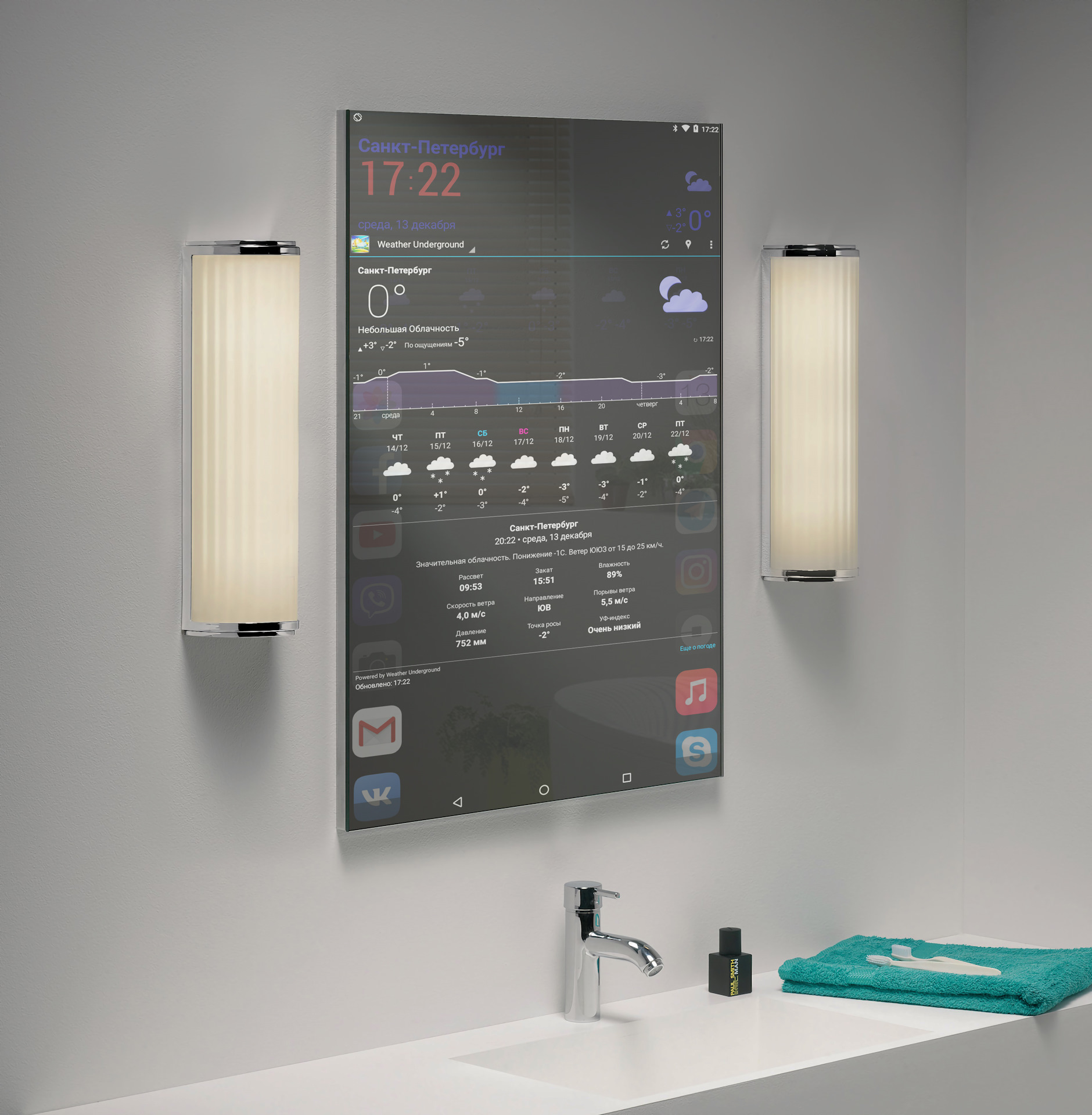 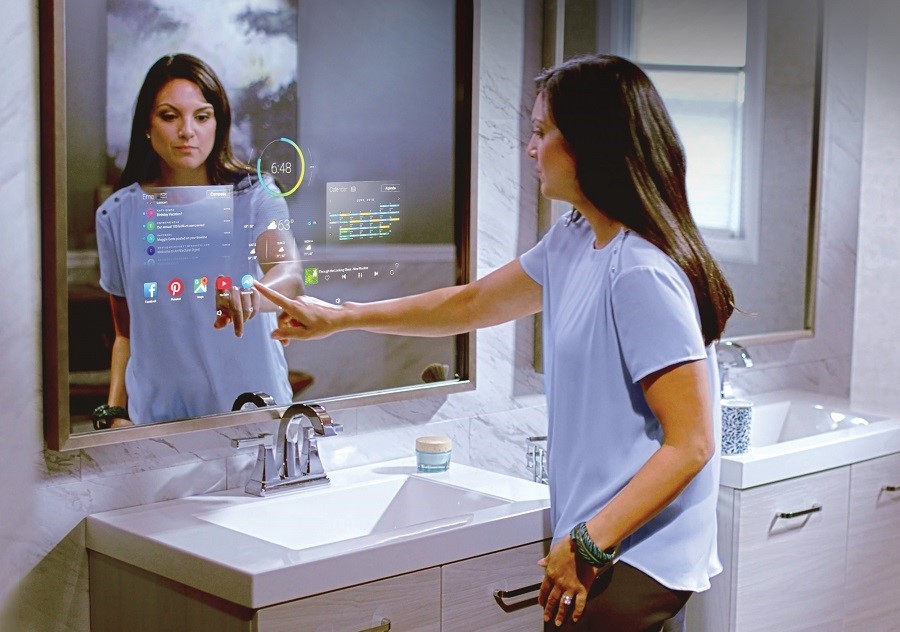 Концепт проекта
Выбор анализа
Анализ кожи лица
Анализ формы тела
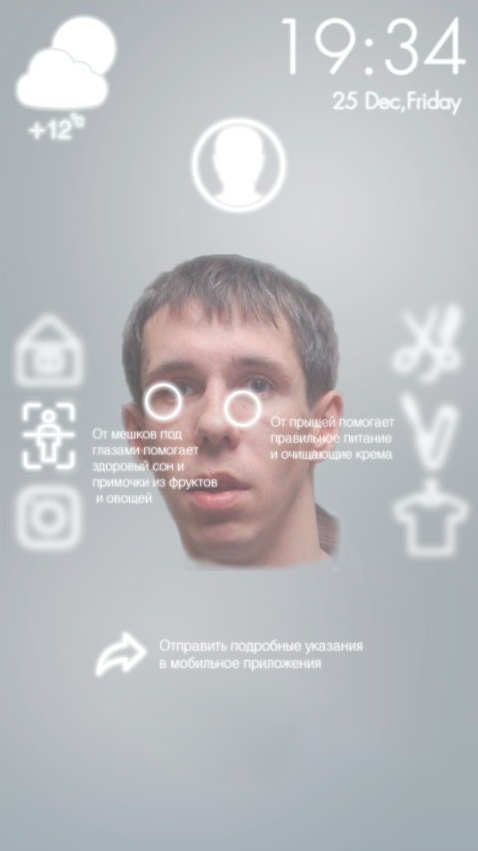 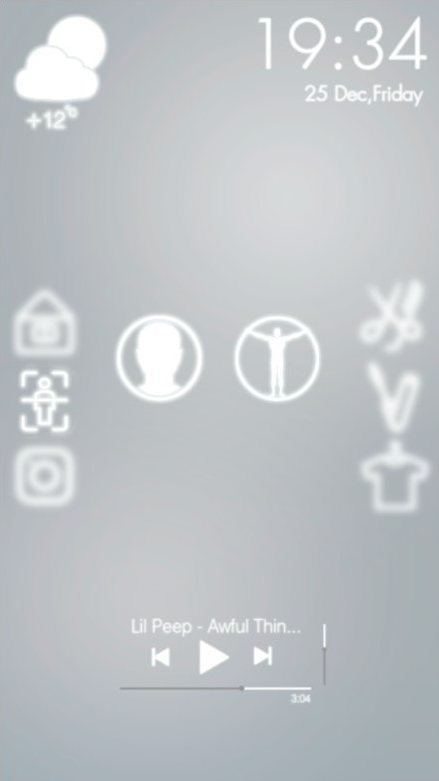 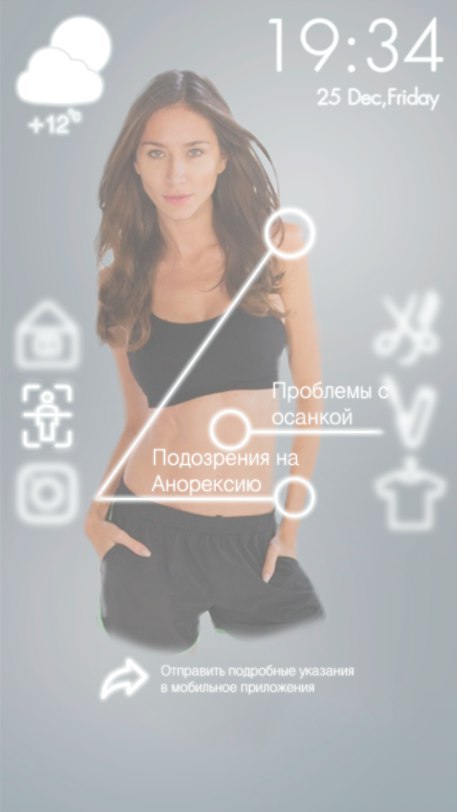 Концепт проекта
Список элементов гардероба
Выбор одежды
Выбор макияжа
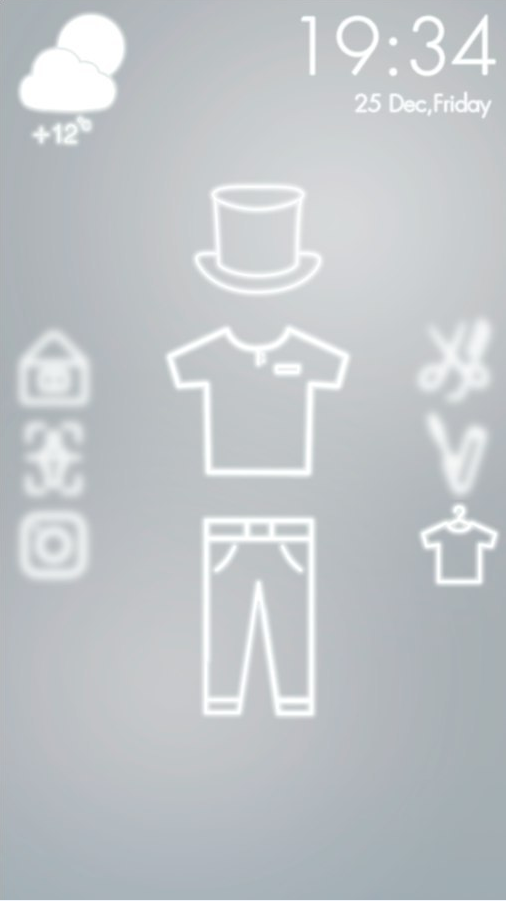 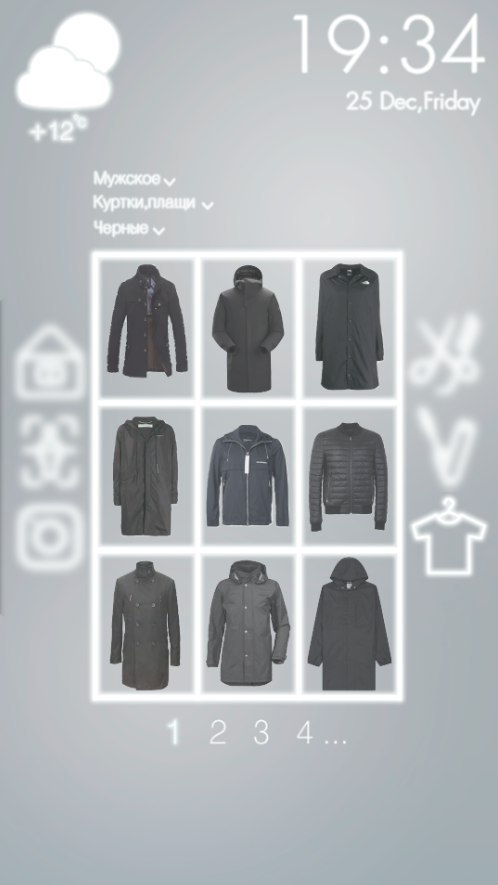 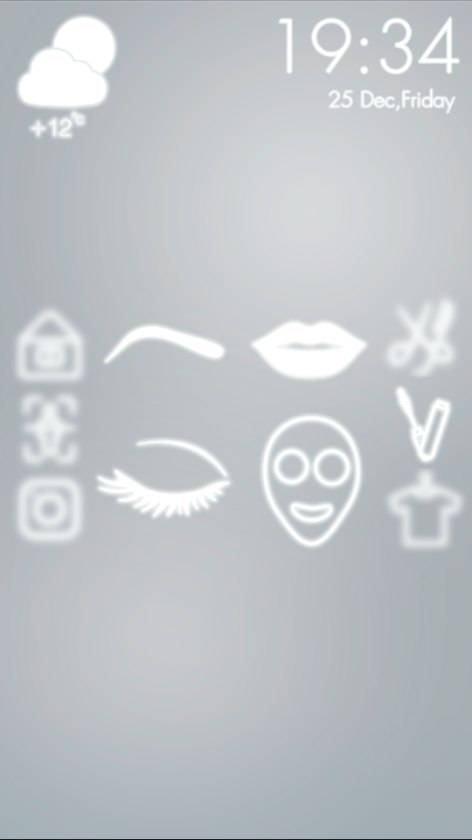 Use case
Ольга
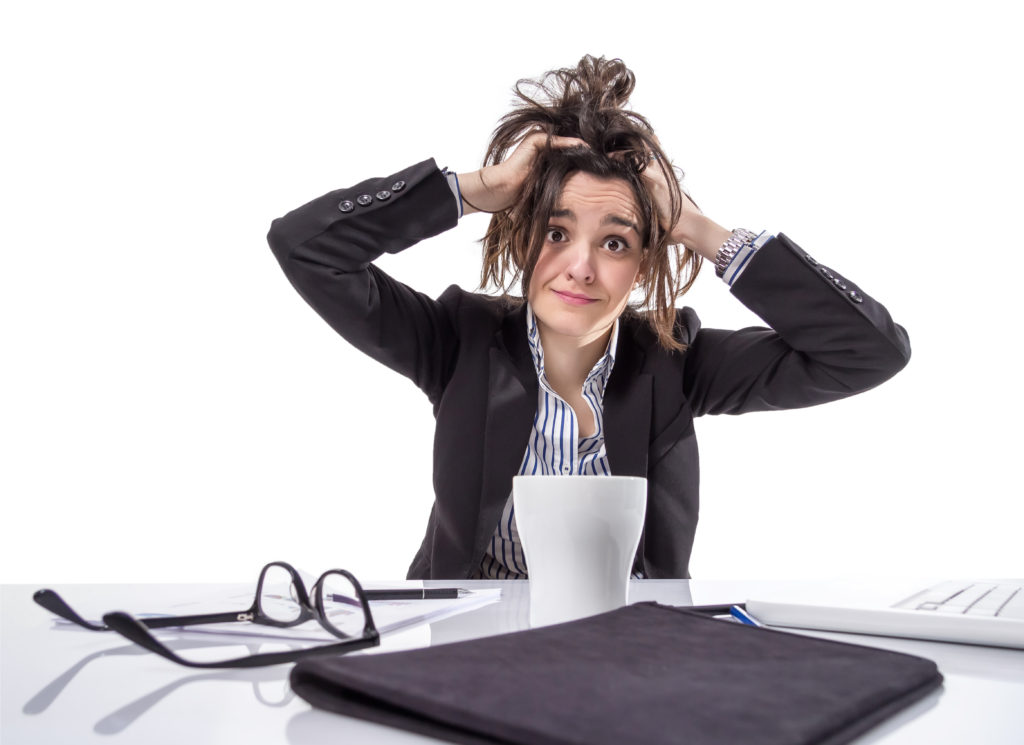 Денис
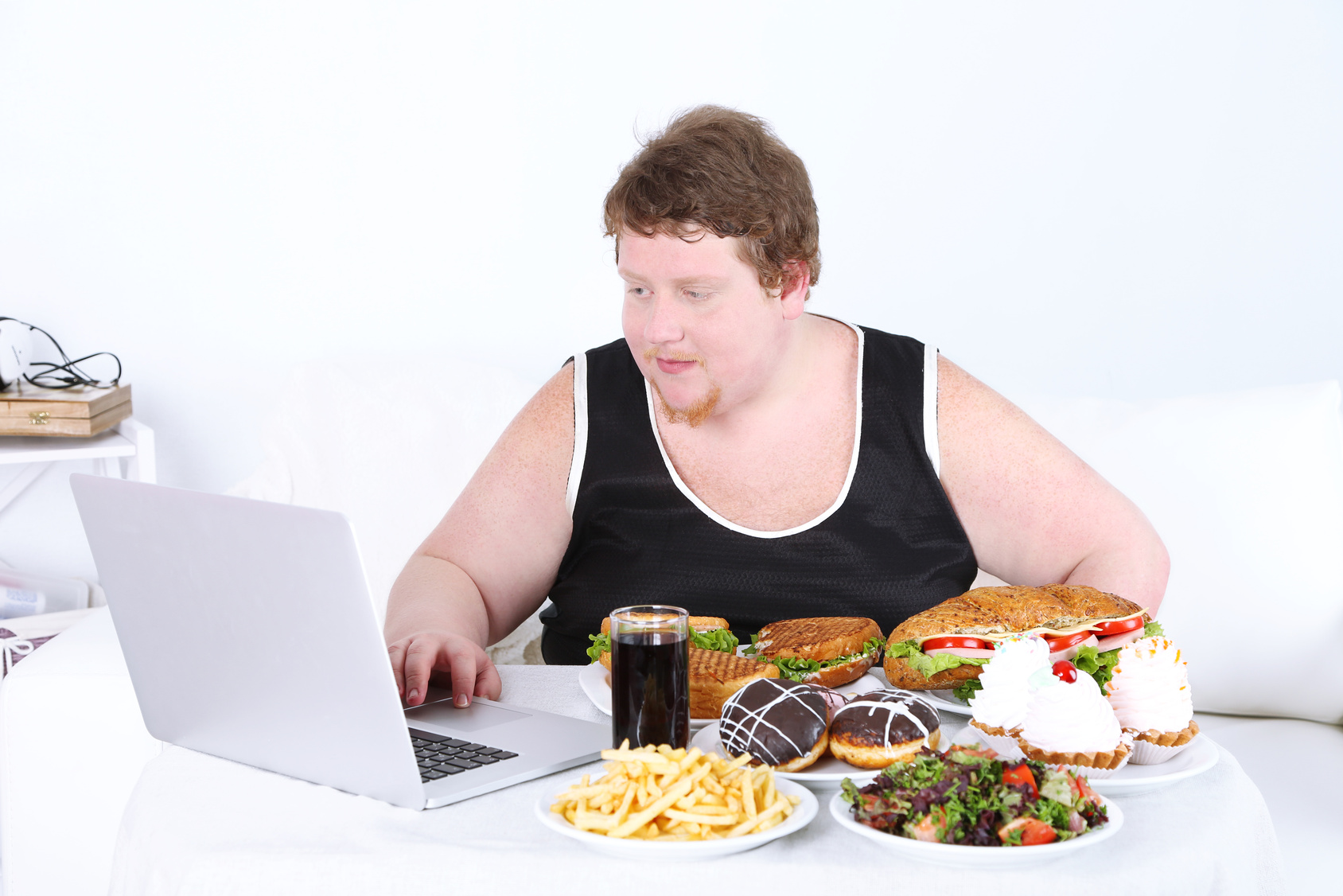 Конкуренты
Memory Mirror
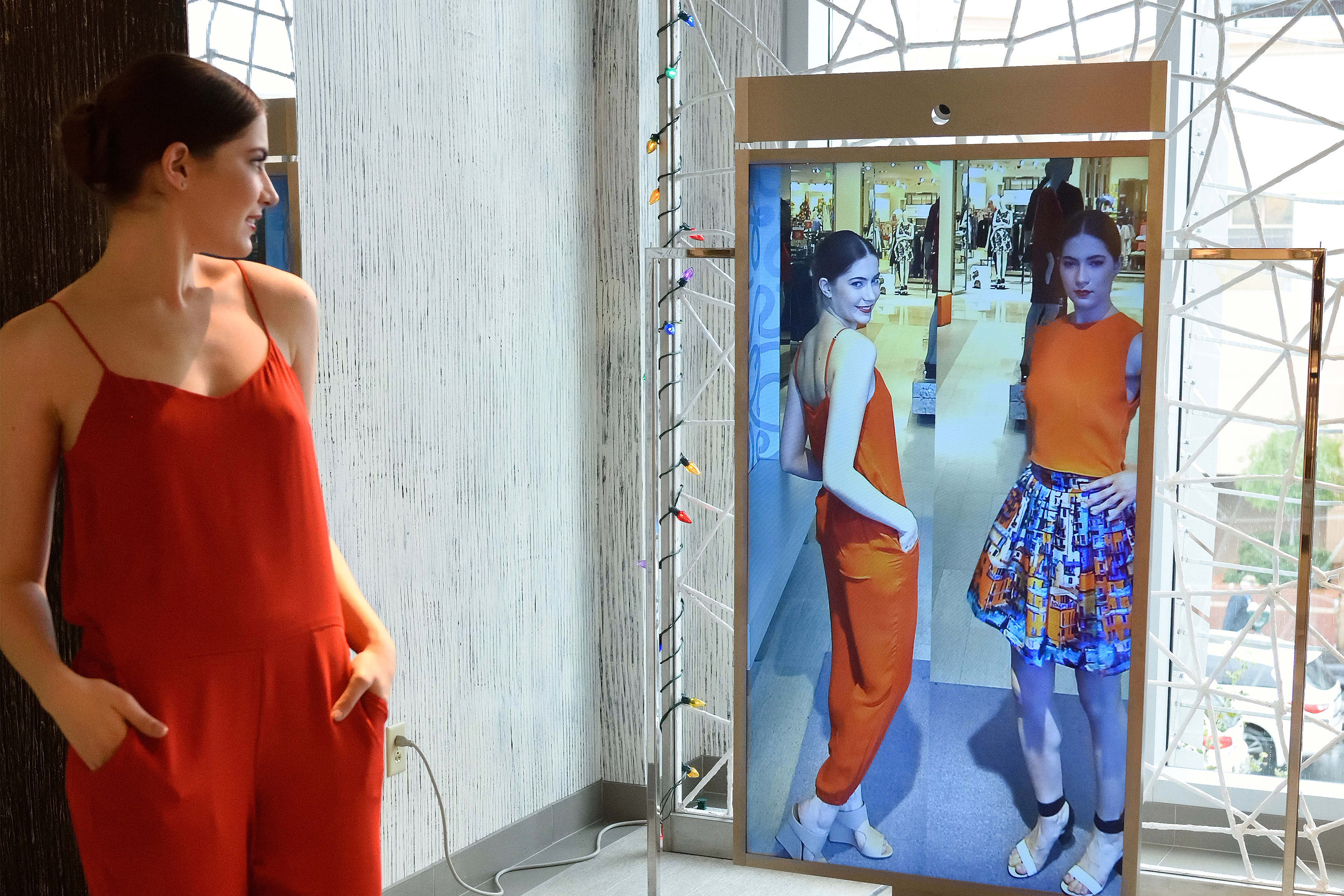 ModiFace
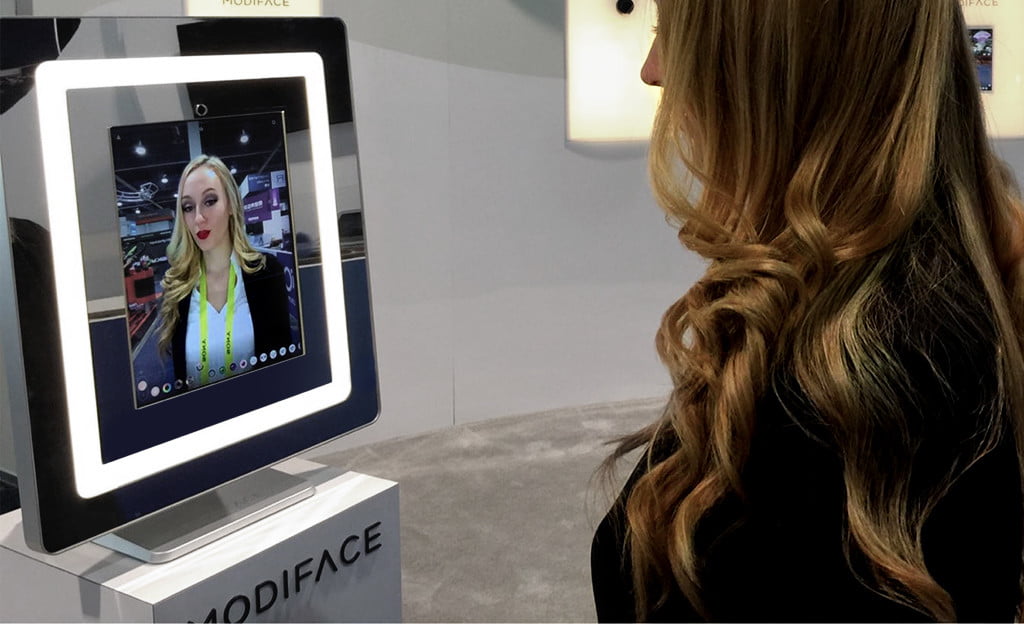 Аппаратная часть
Проектор точек
ИК-камера
Микрофон
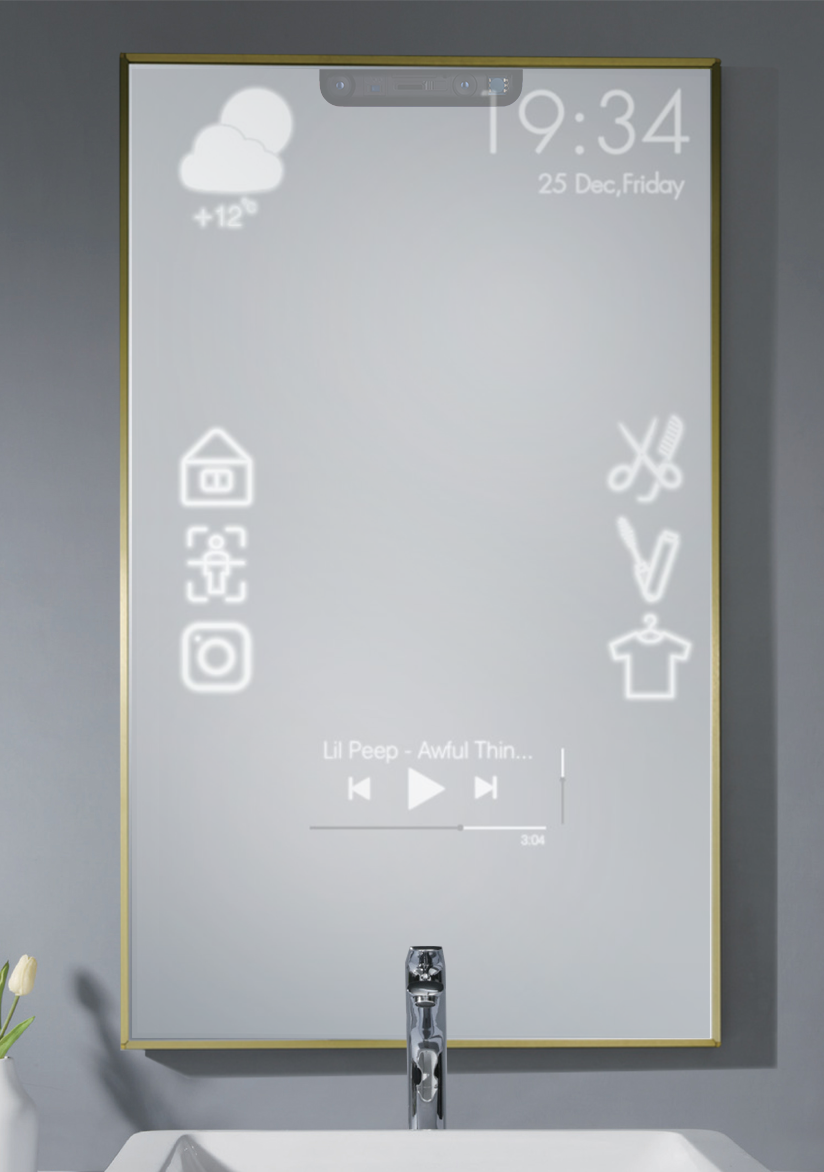 ИК-излучатель
Камера
LCD Дисплей
Зеркало Геззела
Инструменты для разработки
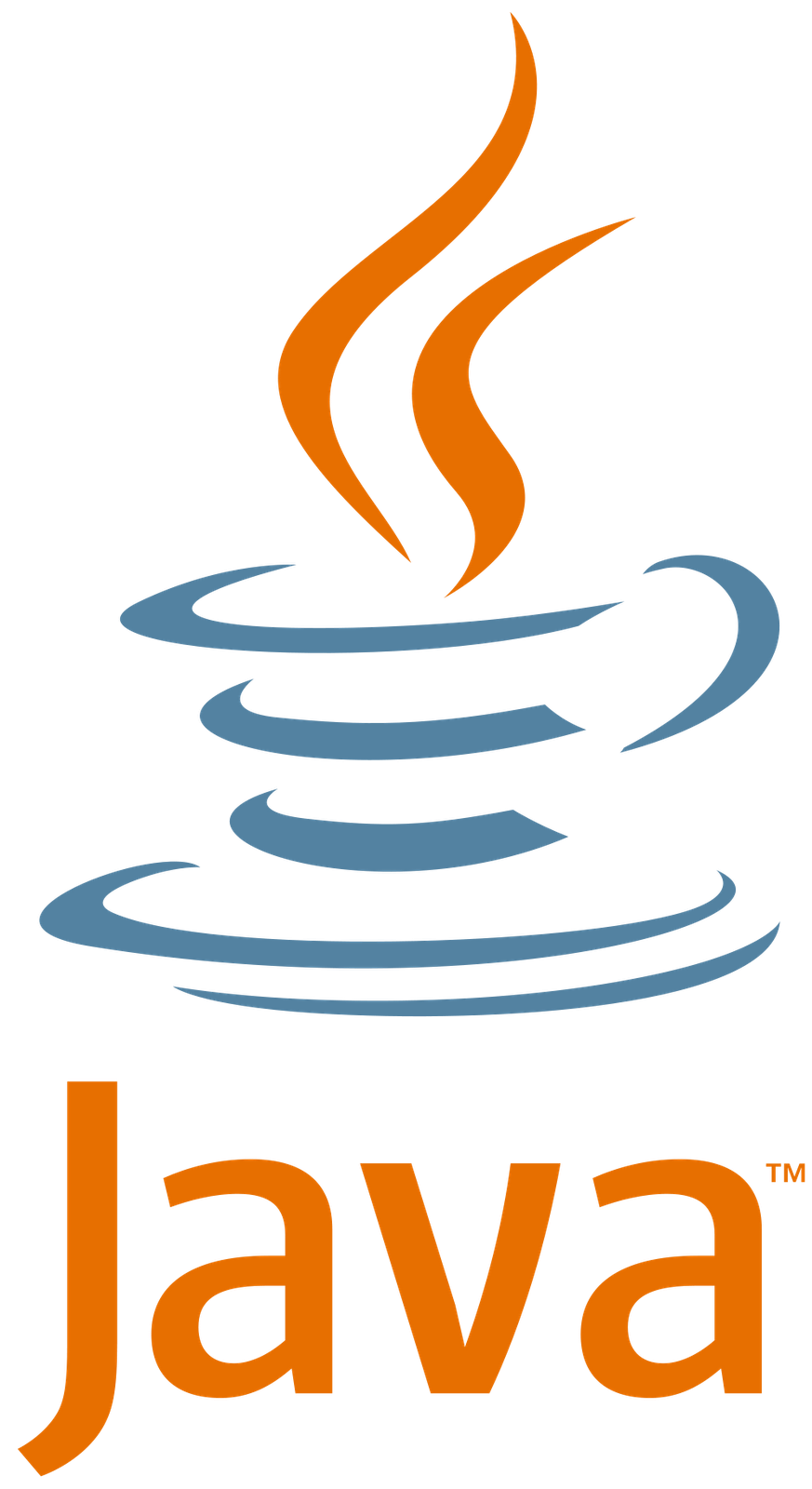 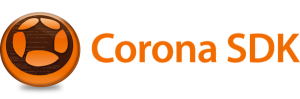 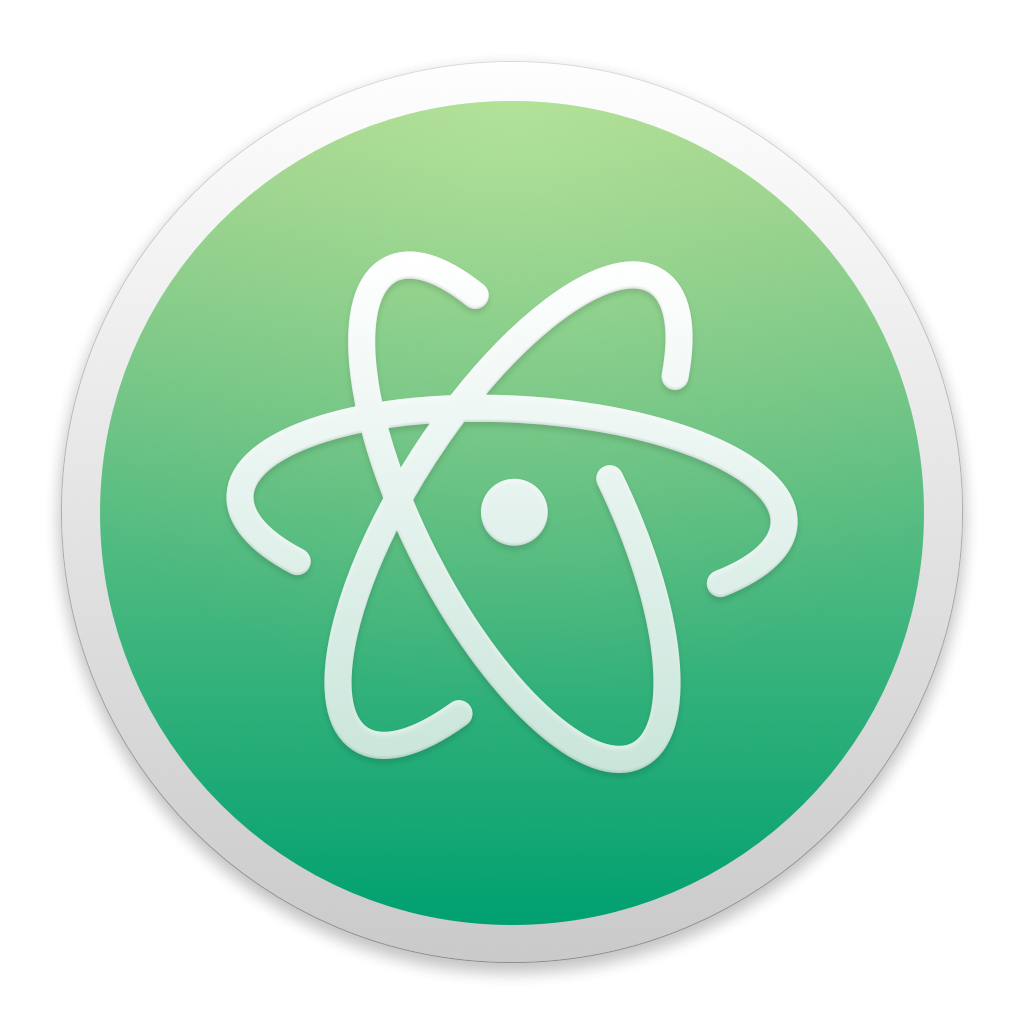 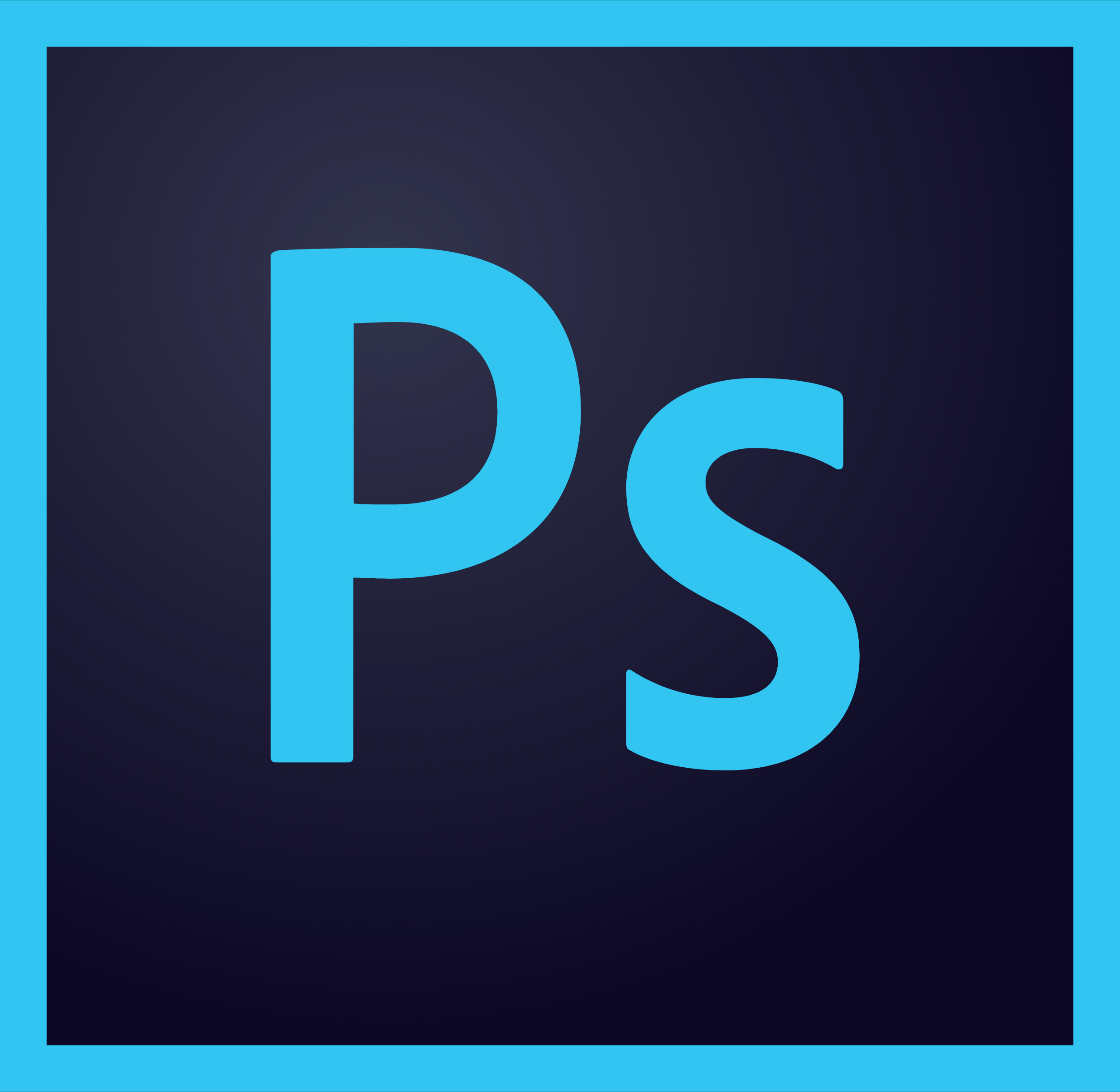